Первоочередные шаги для повышения безопасности:
•	Регулярно скачивайте обновления для программного обеспечения. 
•	Установите антивирусное и антишпионское программное обеспечение. 
•	Установите фильтр 
(например, Интернет-Цензор). 
•	Установите спам-фильтр 
(например, в Outlook). 
•	Не открывайте писем от 
пользователей, которых вы 
не знаете.
:
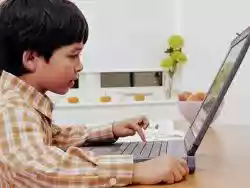